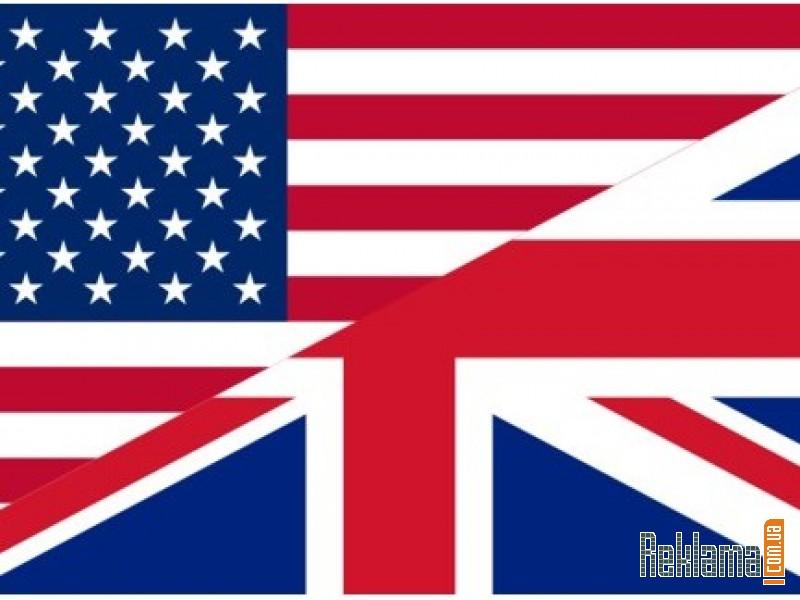 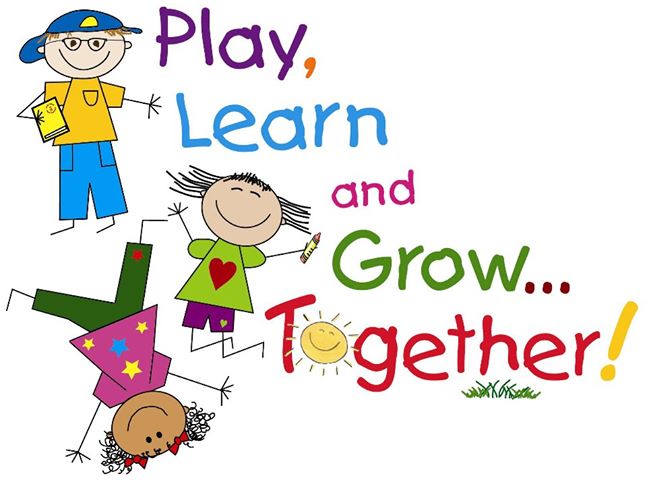 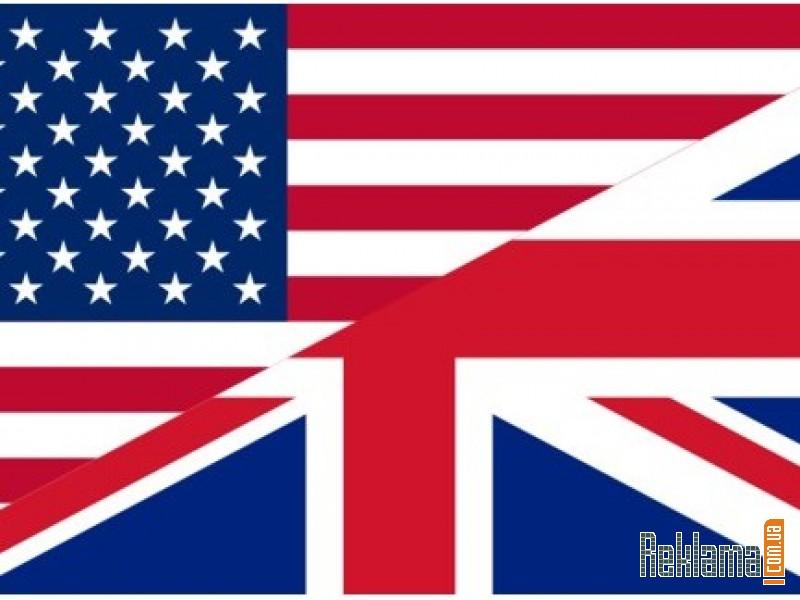 MY PERFECT SCHOOL
(Школа моей мечты)
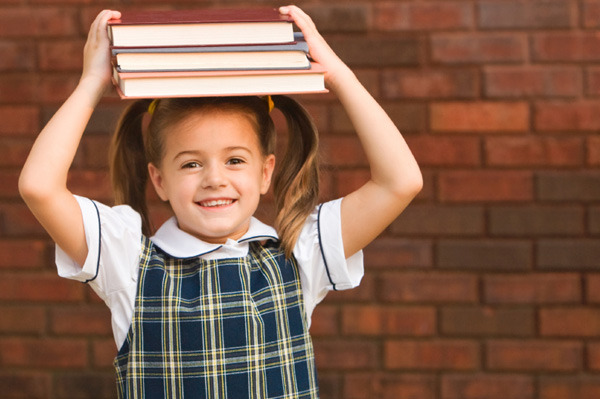 By Aigul Lukmanova
Form 7 A
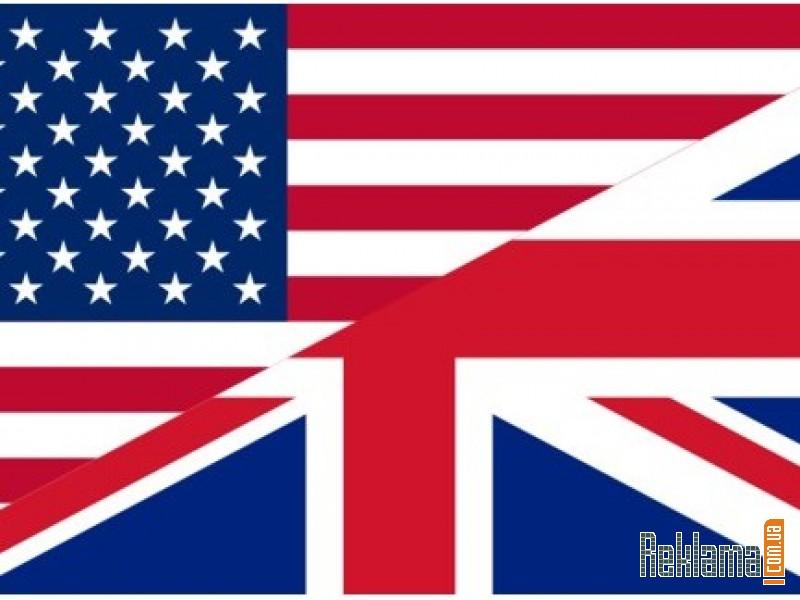 I would like to study in …
Я бы хотела учиться …
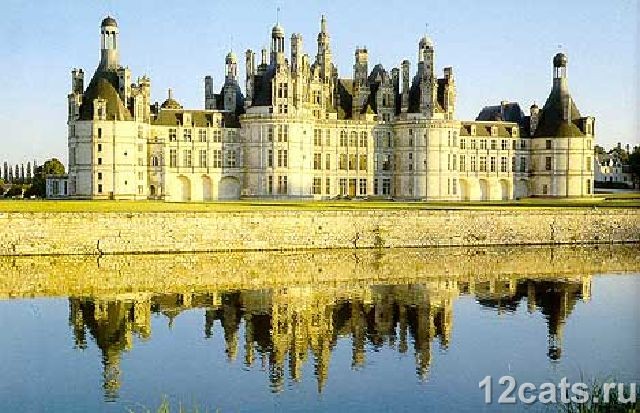 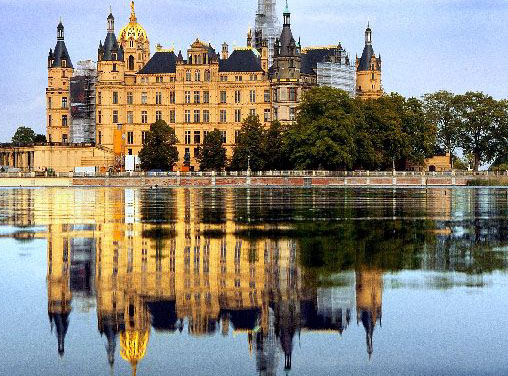 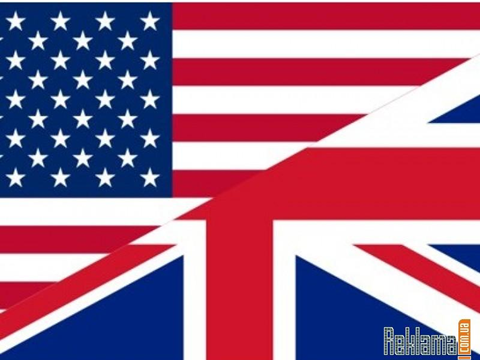 Perfect school uniform
Идеальная школьная форма
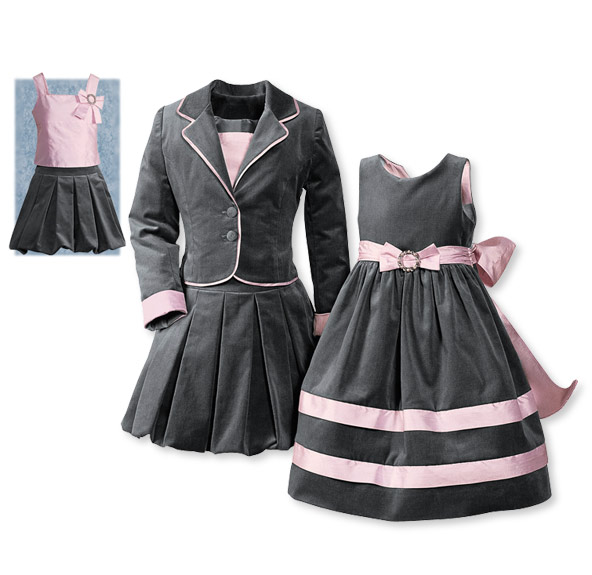 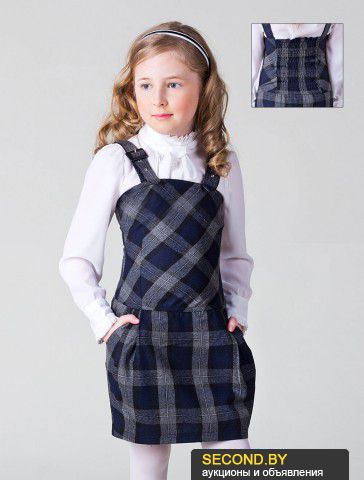 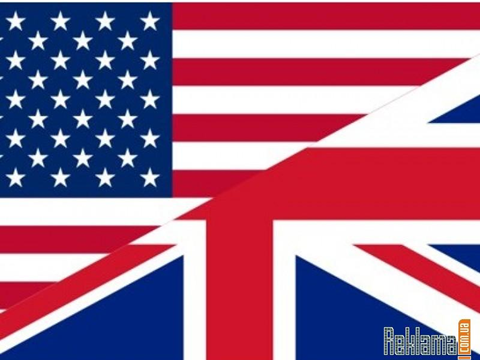 Walk along the wonderful corridors
Пройдитесь по завораживающим коридорам
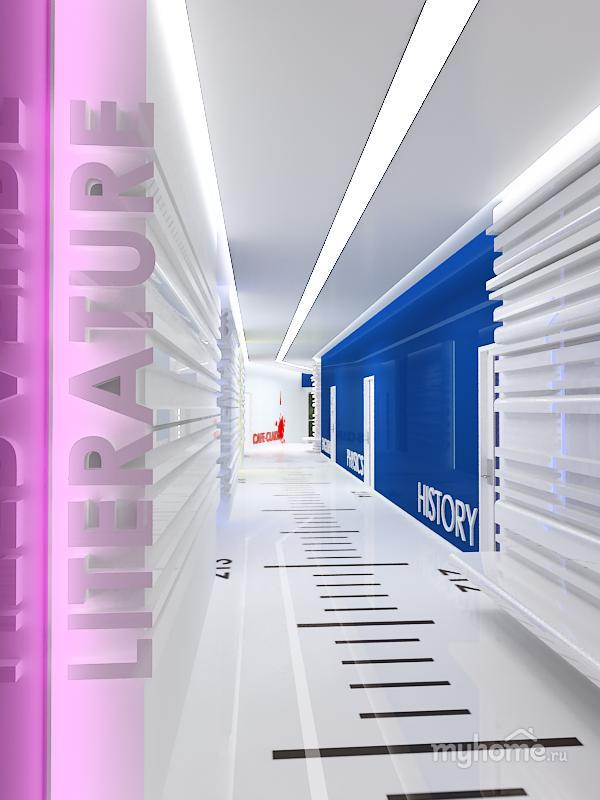 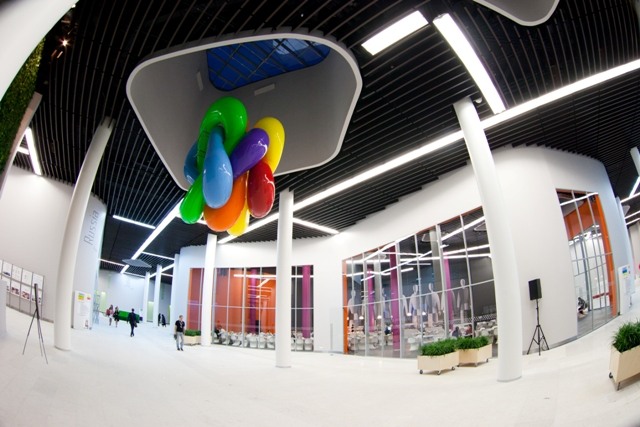 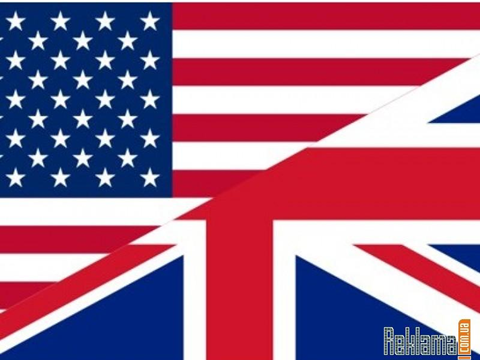 Teacher’s room
Учительская
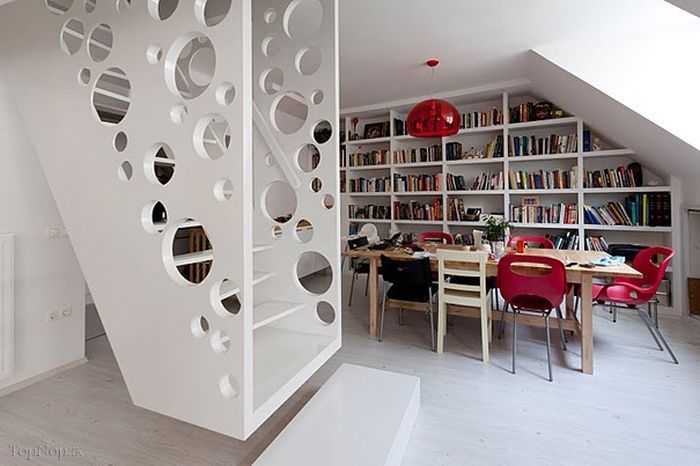 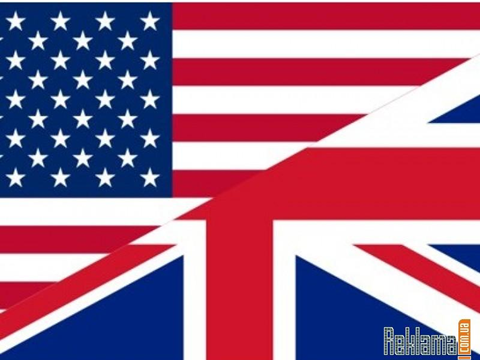 Assembly hall
Актовый зал
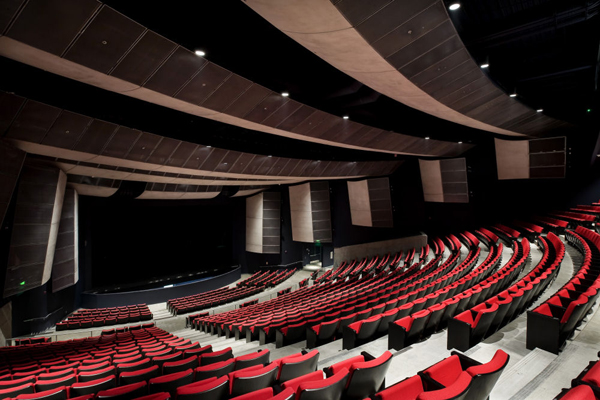 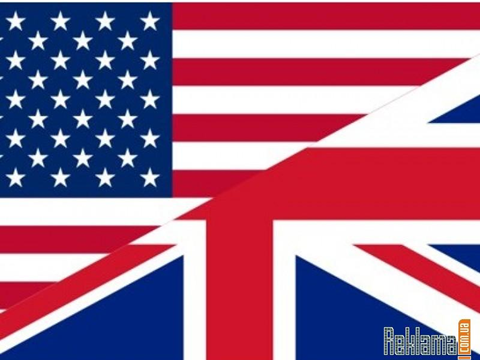 Classroom
Класс
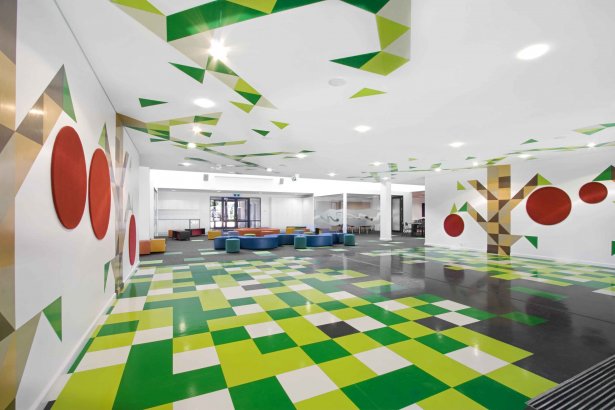 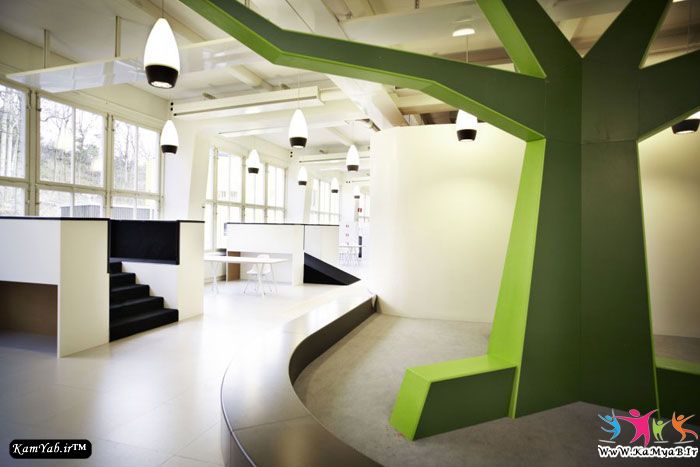 Library
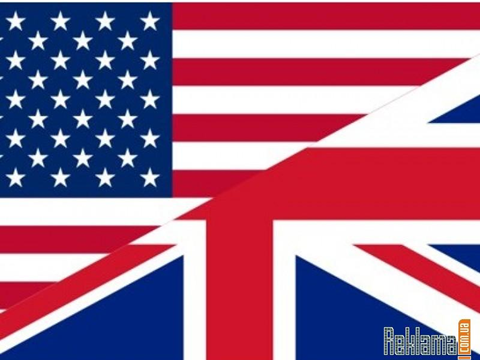 Библиотека
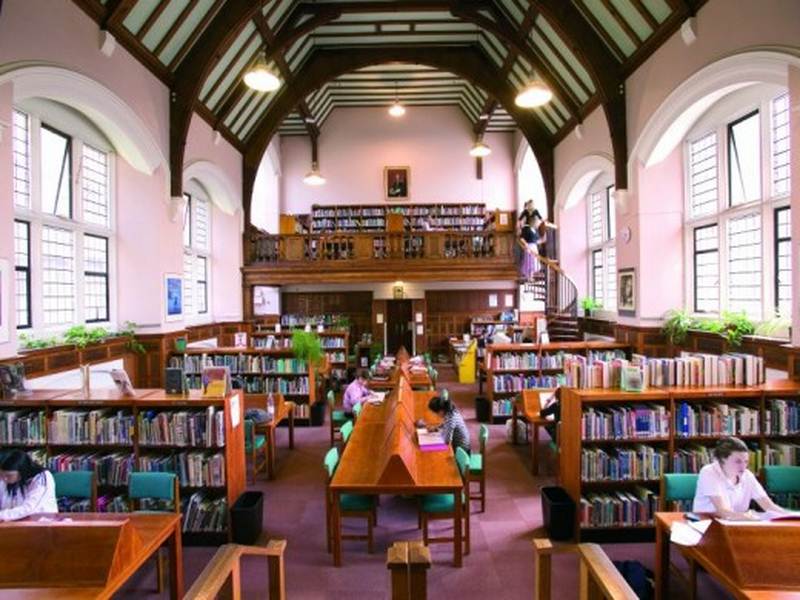 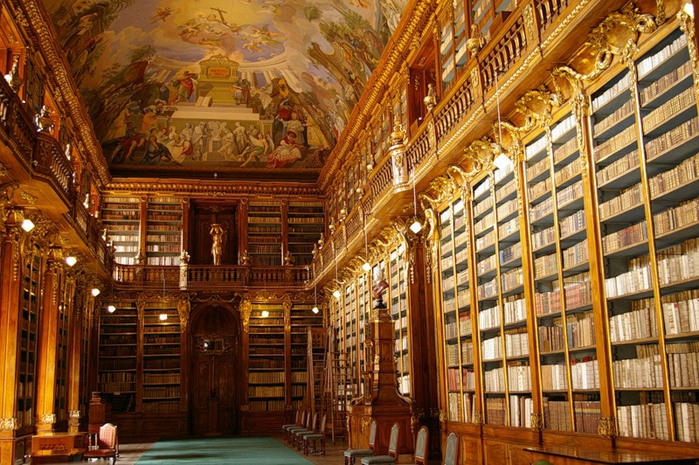 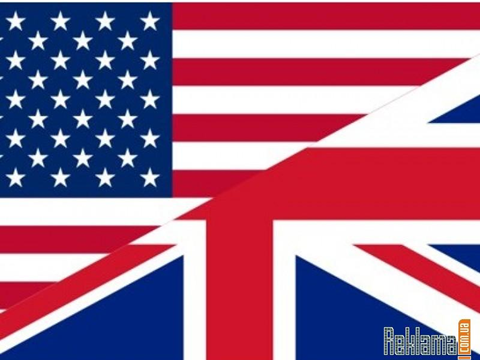 Canteen
Столовая
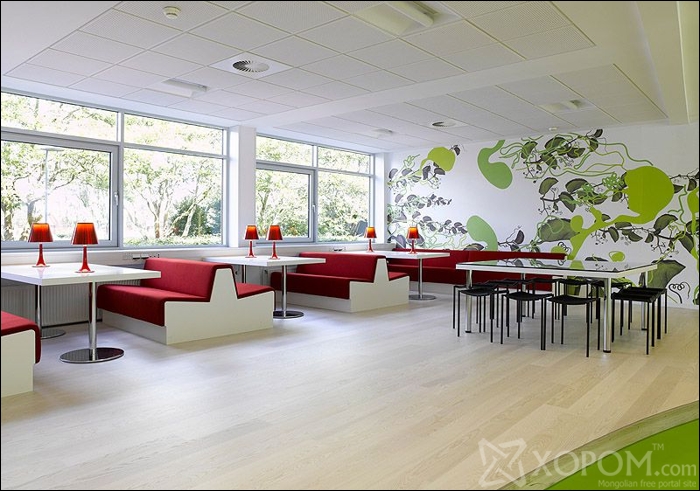 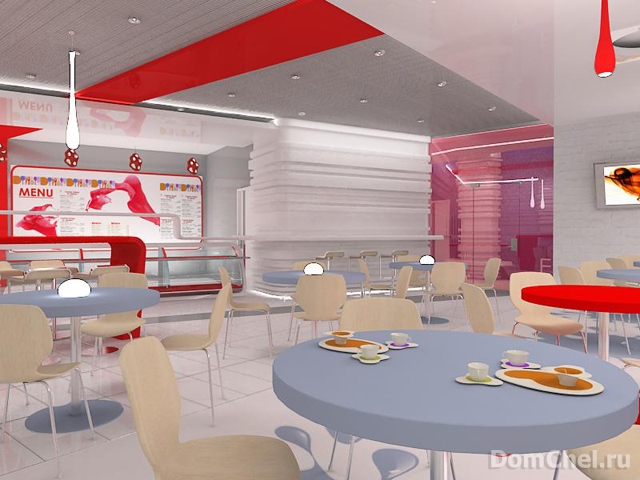 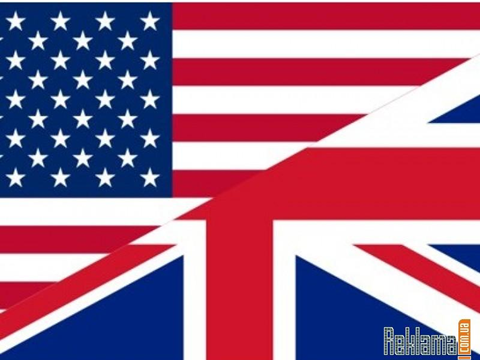 Only for birthday!
Только на День рождения!
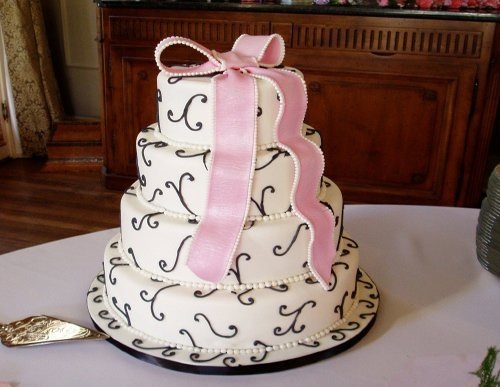 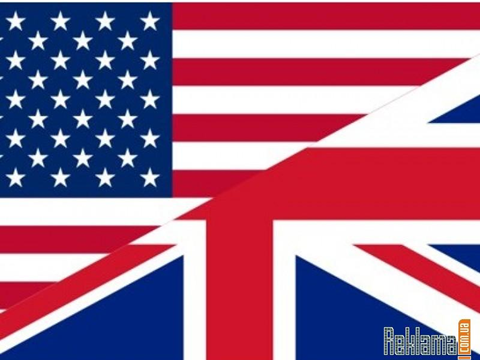 Playroom
Игровая комната
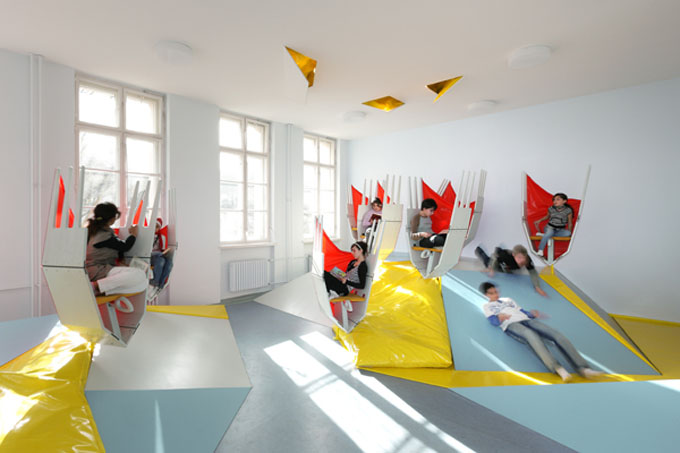 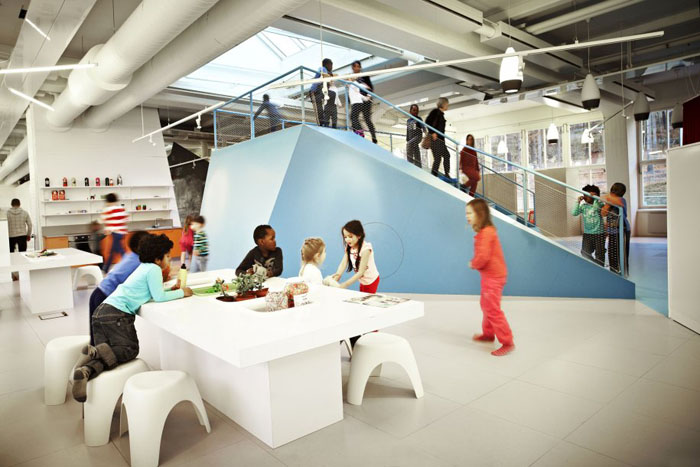 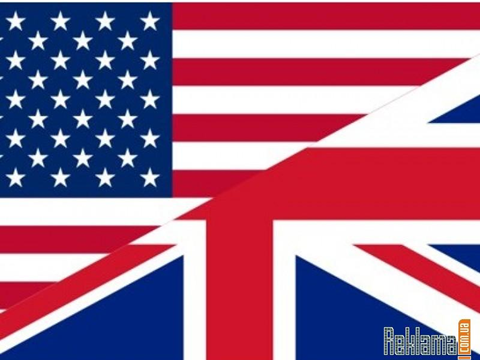 Cloakroom
Гардероб
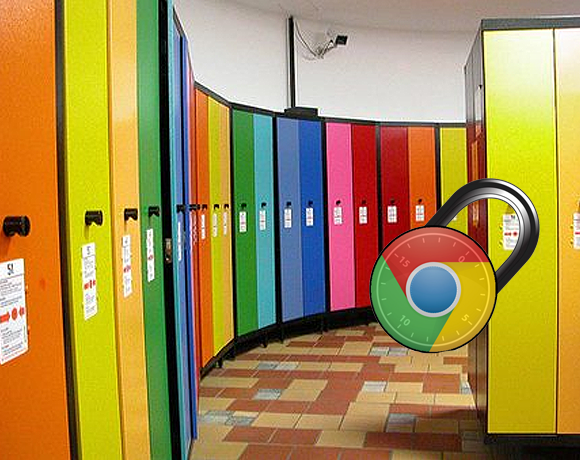 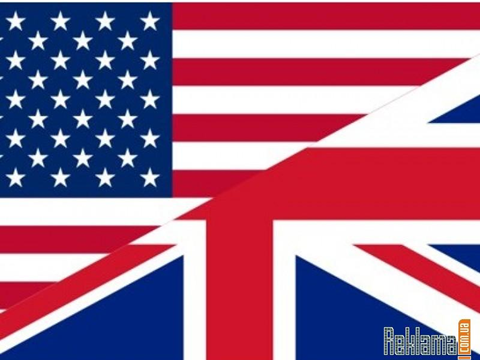 WC /water closet
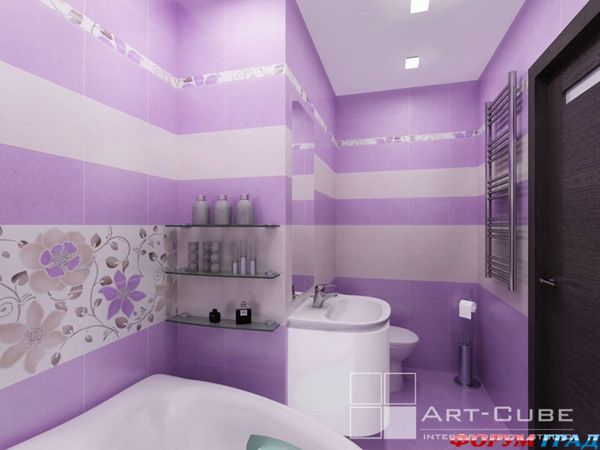 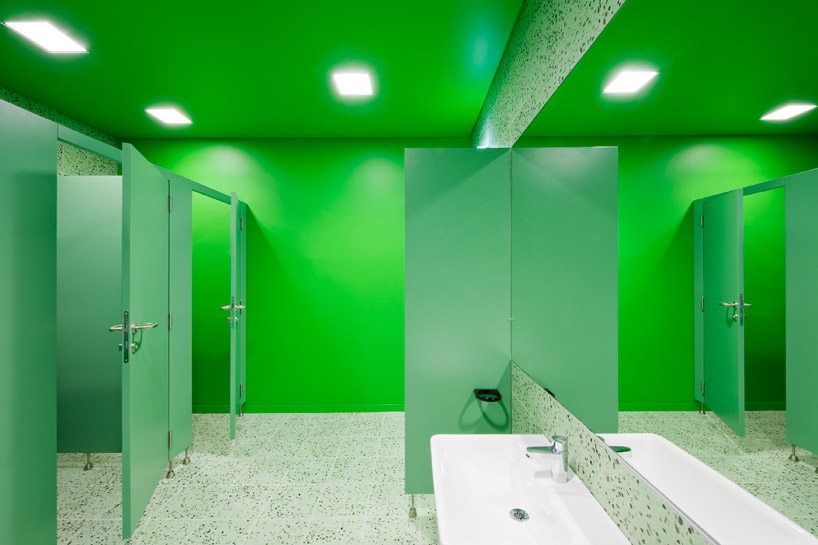 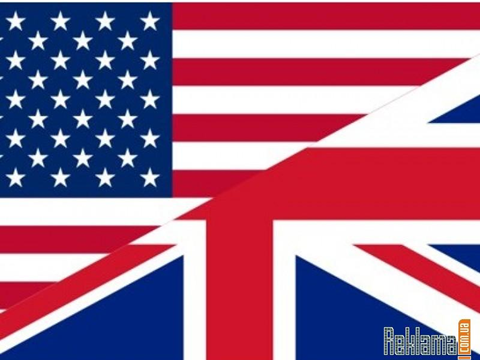 Campus
Пришкольный участок
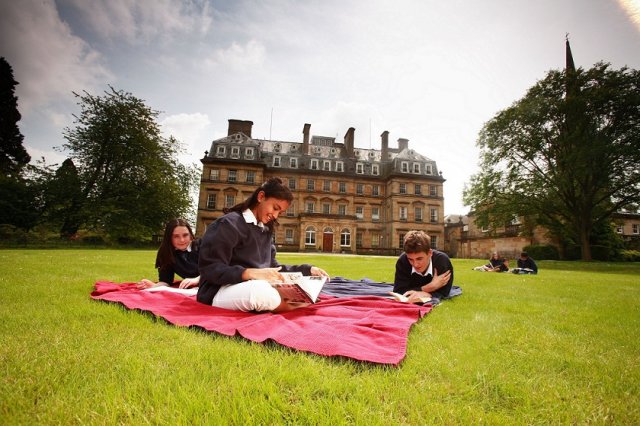 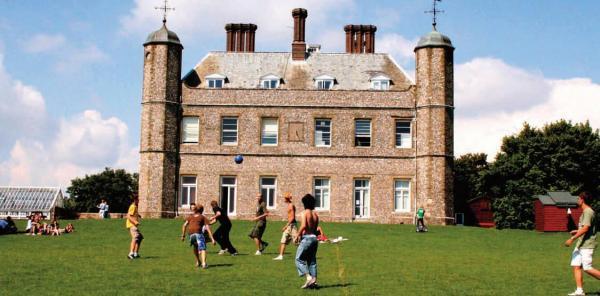 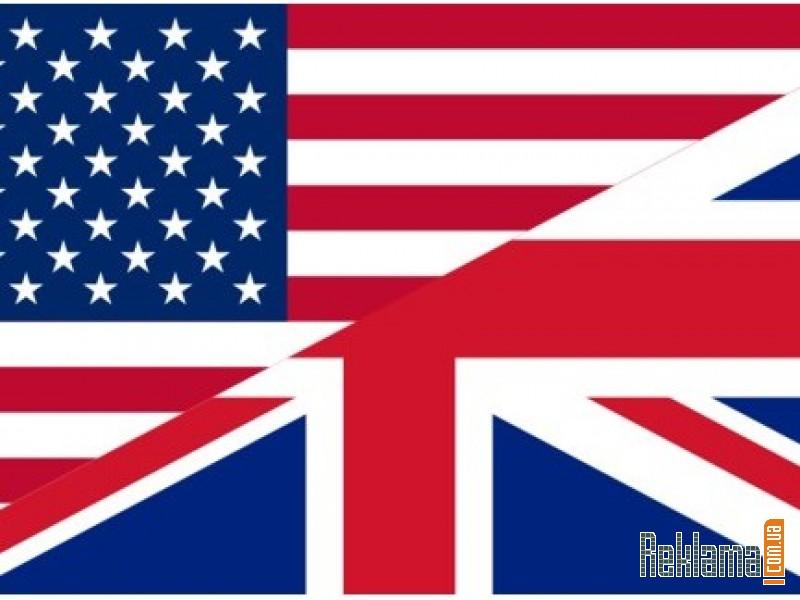 Thank you very much